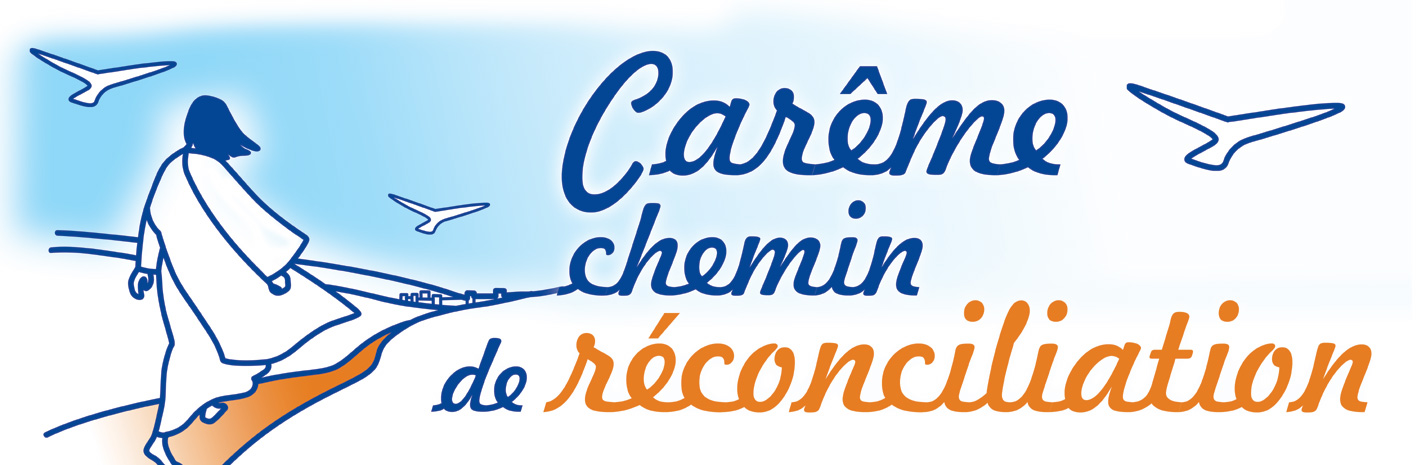 1
Si l'espérance t'a fait marcher plus loin que ta peur,
Si l'espérance t'a fait marcher plus loin que ta peur,
Tu auras les yeux levés.
Alors tu pourras tenir 
Jusqu'au soleil de Dieu.
2
Si la colère t'a fait crier justice pour tous,
Si la colère t'a fait crier justice pour tous,
Tu auras le cœur blessé.
Alors tu pourras lutter 
Avec les opprimés.
3
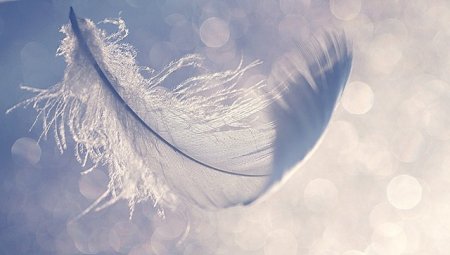 S’ ALLÉGER
4
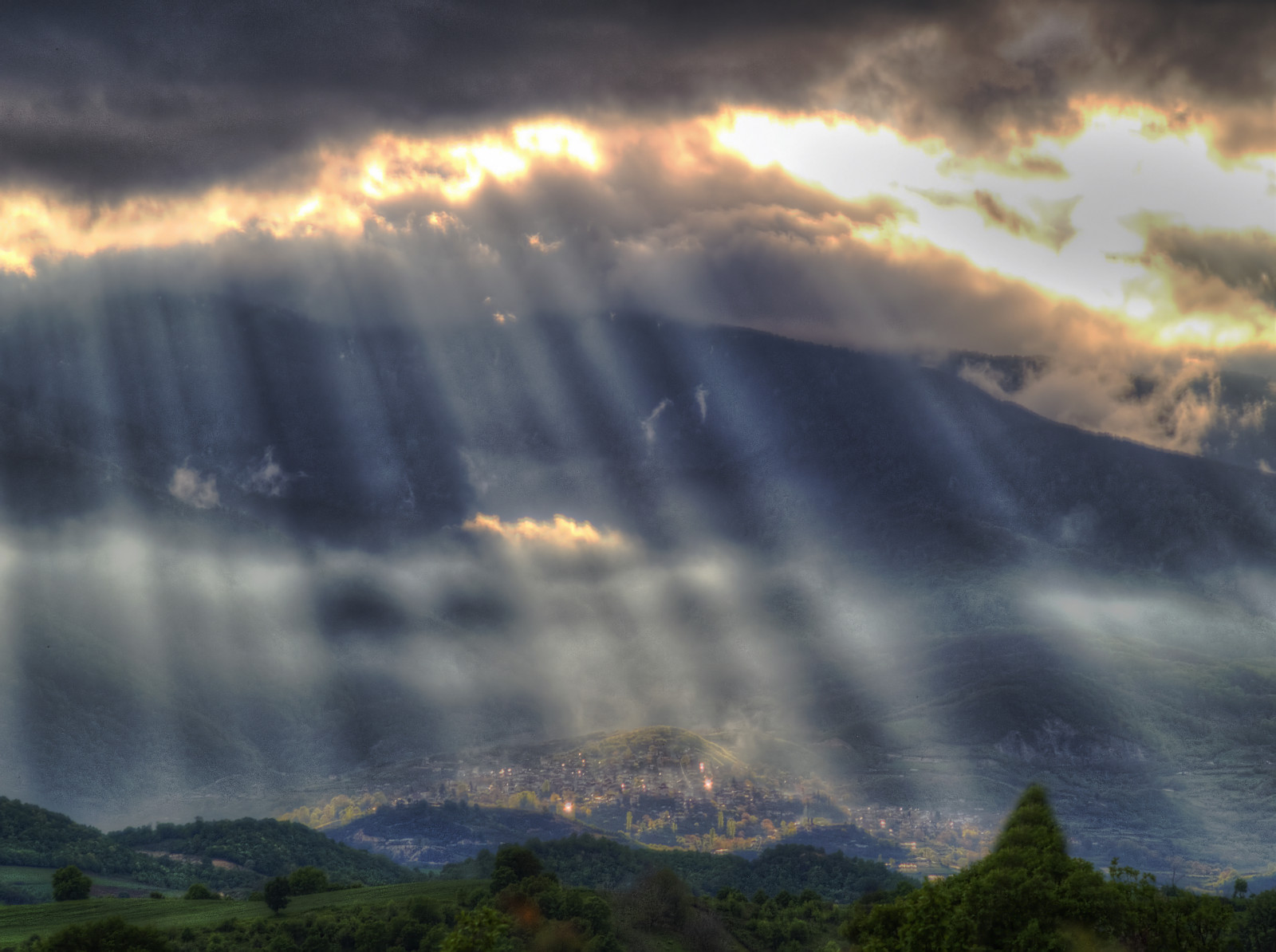 5
Seigneur, prends pitié 
O Christ, prends pitié  
Seigneur, prends pitié
6
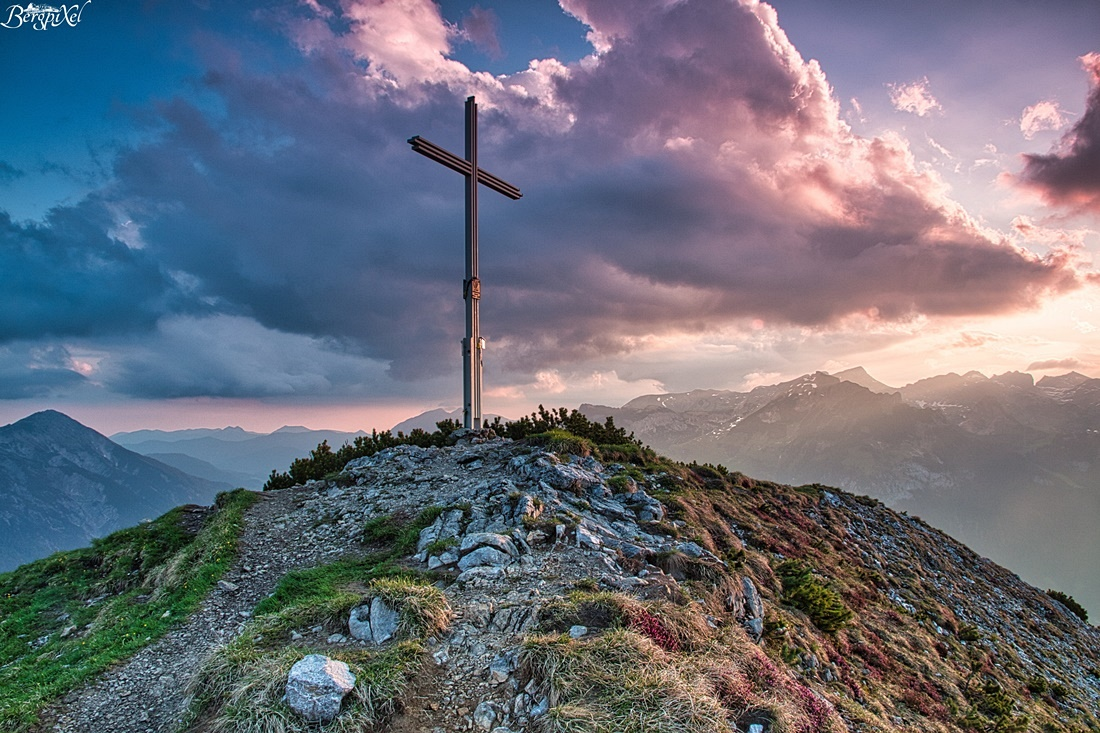 7
C'est en regardant son histoire que le peuple hébreu affirme sa foi en Dieu qui l'a sauvé de la servitude connue en Égypte. Pour attester que Dieu l'a effectivement conduit vers une terre généreuse, il accomplira chaque année une liturgie d'offrandes.
8
Première lecture : 
Lecture du livre du deutéronome

Moïse disait au peuple : Lorsque tu présenteras les prémices de tes récoltes, le prêtre recevra de tes mains la corbeille et la déposera devant l’autel du Seigneur ton Dieu. Tu prononceras ces paroles devant le Seigneur ton Dieu :
9
« Mon père était un Araméen nomade, 
qui descendit en Égypte : il y vécut en immigré avec son petit clan. C’est là qu’il est devenu une grande nation, puissante et nombreuse. 
Les Égyptiens nous ont maltraités, et réduits à la pauvreté ; ils nous ont imposé un dur esclavage.
10
Nous avons crié vers le Seigneur, le Dieu de nos pères. Il a entendu notre voix, il a vu que nous étions dans la misère, la peine et l’oppression. Le Seigneur nous a fait sortir d’Égypte à main forte et à bras étendu, par des actions terrifiantes, des signes et des prodiges.
11
Il nous a conduits dans ce lieu et nous a donné ce pays, un pays ruisselant de lait et de miel. 
Et maintenant voici que j’apporte les prémices des fruits du sol que tu m’as donné, Seigneur. » 
Parole du Seigneur.
12
Sois avec moi, Seigneur, dans mon épreuve.

Quand je me tiens sous l’abri du Très-Haut 
et repose à l’ombre du Puissant,
je dis au Seigneur : « Mon refuge, mon rempart, mon Dieu, dont je suis sûr ! »
13
Sois avec moi, Seigneur, dans mon épreuve.

Le malheur ne pourra te toucher, ni le danger, approcher de ta demeure :
il donne mission à ses anges de te garder
sur tous tes chemins.
14
Sois avec moi, Seigneur, dans mon épreuve.

Ils te porteront sur leurs mains 
pour que ton pied ne heurte les pierres ;
tu marcheras sur la vipère et le scorpion,
 tu écraseras le lion et le Dragon.
15
Sois avec moi, Seigneur, dans mon épreuve.

« Puisqu’il s’attache à moi, je le délivre ; 
je le défends, car il connaît mon nom.
Il m’appelle, et moi, je lui réponds ; je suis avec lui dans son épreuve. »
16
Sois avec moi, Seigneur, dans mon épreuve.
17
Le salut n'est pas réservé à une part restreinte de l'humanité. En Jésus Christ, tout homme qui confesse sa foi et qui la met en œuvre sera sauvé, nous explique saint Paul.
18
Deuxième lecture: Lecture de la lettre de saint Paul Apôtre aux Romains

Frères, que dit l’Écriture ? Tout près de toi est la Parole, elle est dans ta bouche et dans ton cœur. Cette Parole, c’est le message de la foi que nous proclamons. En effet, si de ta bouche, tu affirmes que Jésus est Seigneur,
19
si, dans ton cœur, tu crois que Dieu l’a ressuscité d’entre les morts, alors tu seras sauvé. Car c’est avec le cœur que l’on croit pour devenir juste, c’est avec la bouche que l’on affirme sa foi pour parvenir au salut. 
En effet, l’Écriture dit : Quiconque met en lui sa foi ne connaîtra pas la honte.
20
Ainsi, entre les Juifs et les païens, il n’y a pas de différence : tous ont le même Seigneur, généreux envers tous ceux qui l’invoquent. 
En effet, quiconque invoquera le nom du Seigneur sera sauvé. 
Parole du Seigneur.
21
Ta parole est vérité et ta loi délivrance
22
Évangile de Jésus Christ selon saint Luc

En ce temps-là, après son baptême, Jésus, rempli d’Esprit Saint, quitta les bords du Jourdain ; dans l’Esprit, il fut conduit à travers le désert où, pendant quarante jours, il fut tenté par le diable.
23
Il ne mangea rien durant ces jours-là, et, quand ce temps fut écoulé, il eut faim. Le diable lui dit alors : « Si tu es Fils de Dieu, ordonne à cette pierre de devenir du pain. » Jésus répondit : 
« Il est écrit : L’homme ne vit pas seulement de pain. »
24
Alors le diable l’emmena plus haut et lui montra en un instant tous les royaumes de la terre. Il lui dit : « Je te donnerai tout ce pouvoir et la gloire de ces royaumes, car cela m’a été remis et je le donne à qui je veux. 
Toi donc, si tu te prosternes devant moi, tu auras tout cela. » Jésus lui répondit :
25
« Il est écrit : C’est devant le Seigneur ton Dieu que tu te prosterneras, à lui seul tu rendras un culte. » Puis le diable le conduisit à Jérusalem,
 il le plaça au sommet du Temple et lui dit : 
« Si tu es Fils de Dieu, d’ici jette-toi en bas ; 
car il est écrit : Il donnera pour toi, à ses anges, l’ordre de te garder ; et encore :
26
Ils te porteront sur leurs mains, de peur que ton pied ne heurte une pierre. » Jésus lui fit cette réponse : « Il est dit : Tu ne mettras pas à l’épreuve le Seigneur ton Dieu. » Ayant ainsi épuisé toutes les formes de tentations, le diable s’éloigna de Jésus jusqu’au moment fixé.  Acclamons la Parole de Dieu.
27
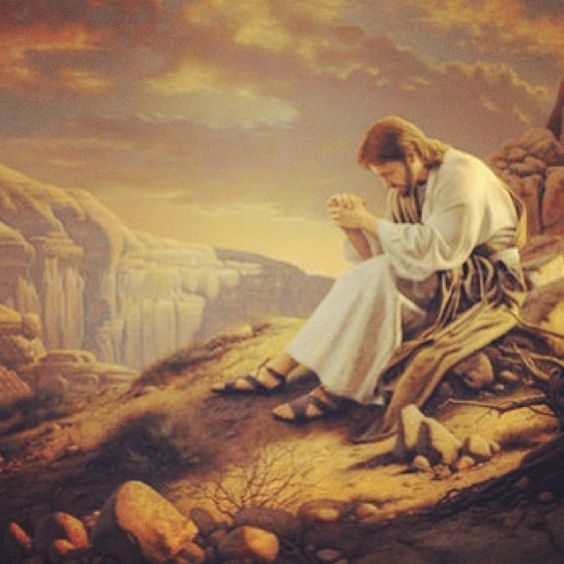 28
O Seigneur, en ce jour, écoute nos prières
29
Face aux sollicitations nombreuses de notre société de consommation, donne-nous la grâce de discerner l’essentiel dans notre vie, 
de mettre l’amour comme clé de voûte de toutes les valeurs de notre vie, donne-nous la force de quitter nos habitudes, 
Seigneur nous te prions.
30
O Seigneur, en ce jour, écoute nos prières
31
Les prédicateurs et tous ceux qui annoncent la Parole de salut sont davantage sollicités durant le Carême. Pour que leur témoignage touche les cœurs, Dieu, nous te supplions.
32
O Seigneur, en ce jour, écoute nos prières
33
De nombreux jeunes se laissent tenter, influencer et entraîner par les réseaux sociaux. Pour que les dirigeants politiques et économiques prennent des décisions qui les protègent, Dieu, nous te supplions.
34
O Seigneur, en ce jour, écoute nos prières
35
Le numérique a modifié notre quotidien, 
nos vies, nos relations. Pour les victimes d’arnaque et d’abus de confiance, Dieu, 
nous te supplions.
36
O Seigneur, en ce jour, écoute nos prières
37
En ce premier dimanche du Carême, 
les diocèses célèbrent l’appel décisif des catéchumènes. 
Pour que chaque communauté les accompagne vers la joie de Pâques, Dieu, 
nous te supplions.
38
O Seigneur, en ce jour, écoute nos prières
39
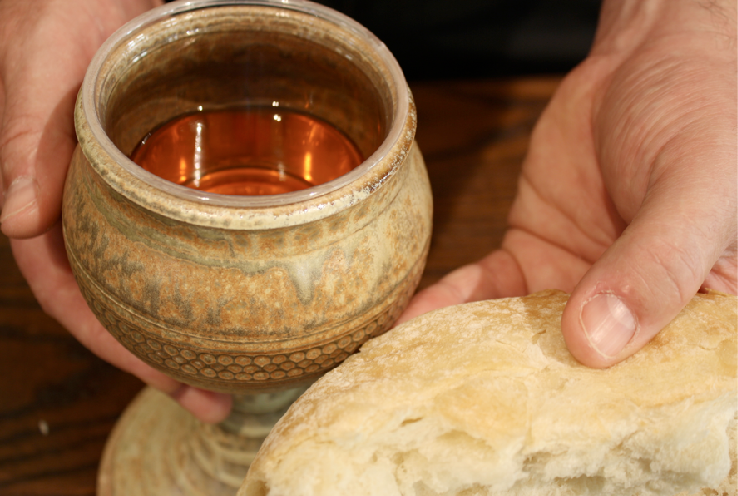 40
Hosanna, hosanna, 
hosanna au plus haut des Cieux (bis)

Saint, saint, saint le Seigneur Dieu de l’univers.
Le ciel et la terre sont remplis de ta gloire.
Hosanna, hosanna, 
hosanna au plus haut des Cieux (bis)
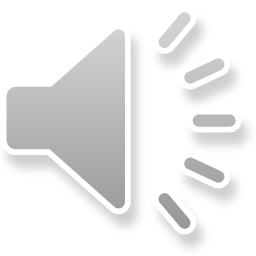 41
Béni soit celui qui vient au nom du Seigneur !
Hosanna, hosanna, 
hosanna au plus haut des Cieux (bis)
42
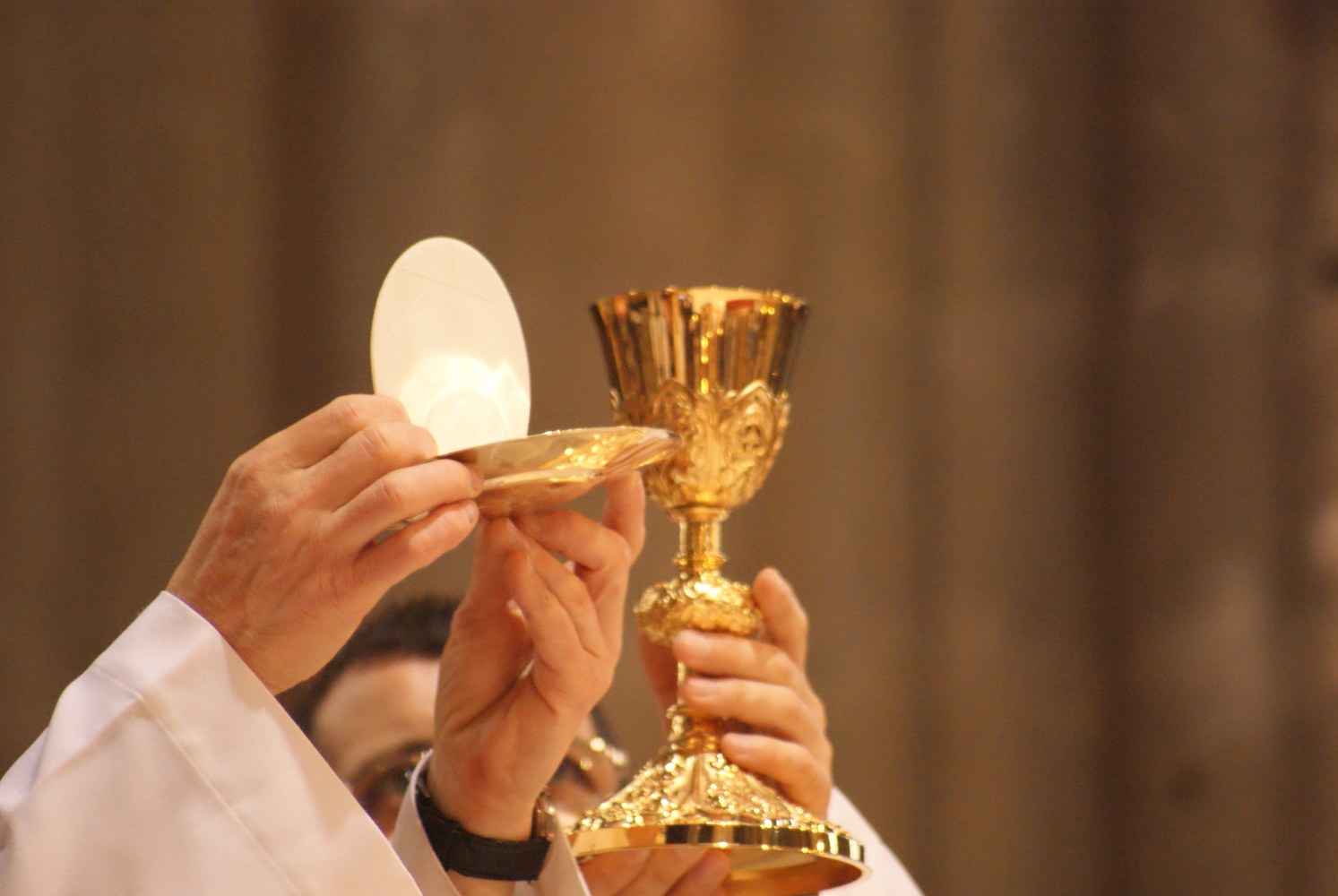 43
Gloire à toi qui étais mort
Gloire à toi qui es vivant
Notre Sauveur, notre Dieu
Viens, Seigneur Jésus.
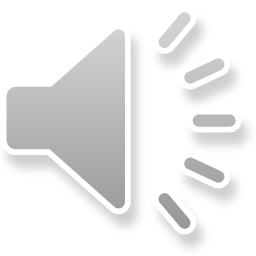 44
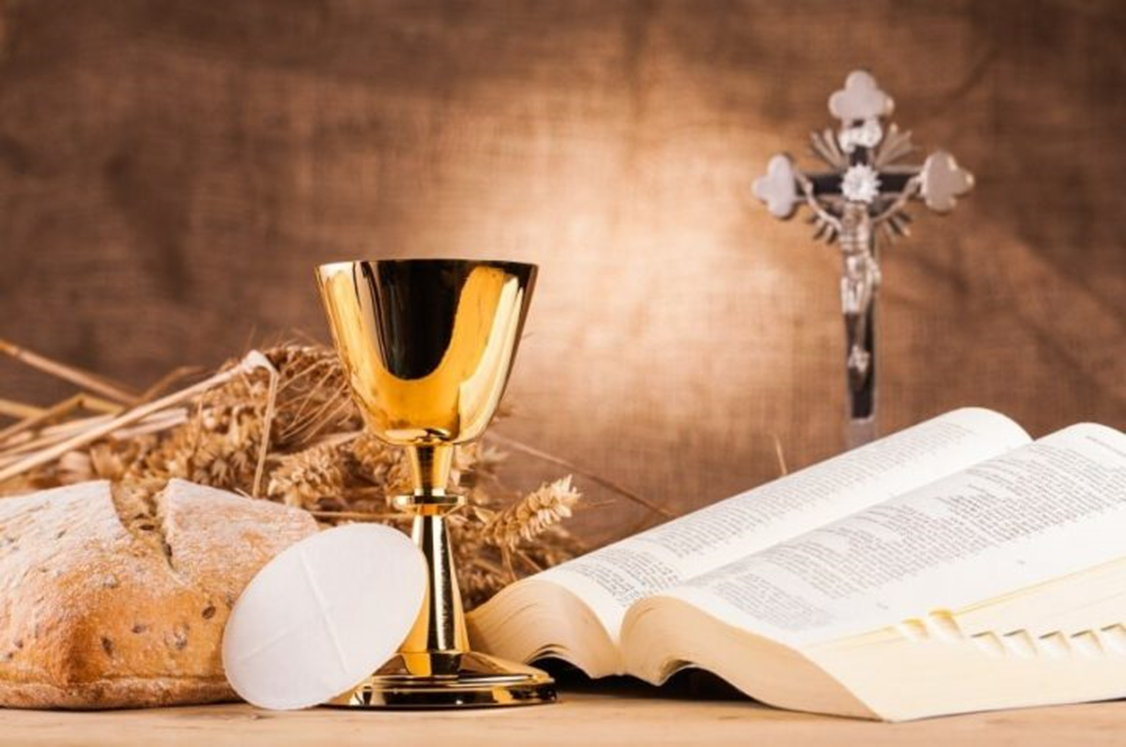 45
Agneau de Dieu, tu as ouvert le livre,
Tu es venu sécher nos larmes
Tu donnes sens à notre vie !
Agneau de Dieu 
qui enlèves le péché du monde,
Prends pitié de nous !
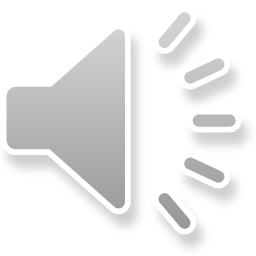 46
Agneau de Dieu,  tu rassembles les peuples,
Comme les grains sur les collines
Viennent se fondre au même pain ! 
Agneau de Dieu 
qui enlèves le péché du monde,
Prends pitié de nous !
47
Agneau de Dieu, Tu nous as rendu libresEt tu nous as donné la viePour mieux nous dire ton amour !
Agneau de Dieu 
qui enlèves le péché du monde,
Donne-nous la paix !
48
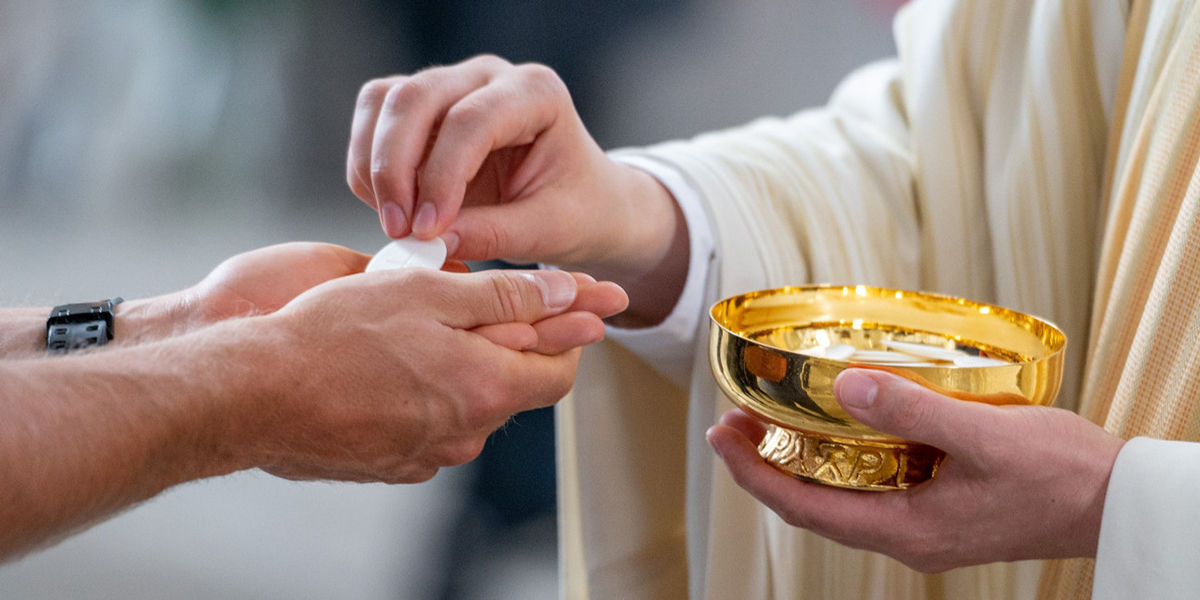 49
Voici le corps et le sang du Seigneur, 
la coupe du Salut et le pain de la Vie.
Dieu immortel se donne en nourriture pour que nous ayons la vie éternelle.
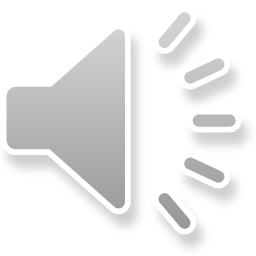 50
Au moment de passer vers le Père, 
le Seigneur prit du pain et du vin
Pour que soit accompli le mystère,
qui apaise à jamais notre faim.
51
Voici le corps et le sang du Seigneur, 
la coupe du Salut et le pain de la Vie.
Dieu immortel se donne en nourriture pour que nous ayons la vie éternelle.
52
Dieu se livre lui-même en partage, 
par amour pour son peuple affamé.
Il nous comble de son héritage, 
afin que nous soyons rassasiés.
53
Voici le corps et le sang du Seigneur, 
la coupe du Salut et le pain de la Vie.
Dieu immortel se donne en nourriture pour que nous ayons la vie éternelle.
54
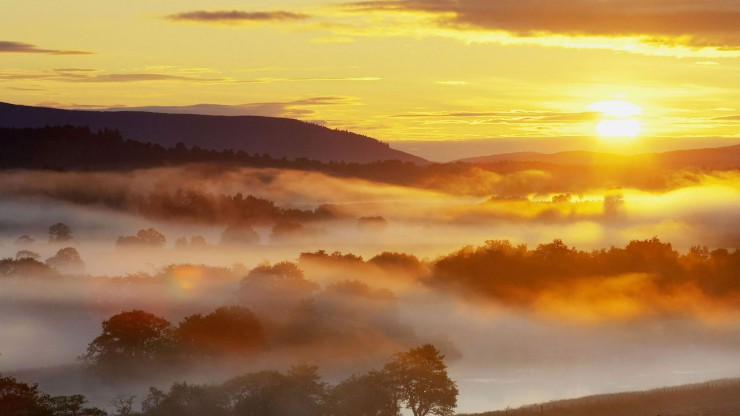 55
Prière sur le peuple :
Que descende sur ton peuple, Seigneur, l’abondance de ta bénédiction, afin que dans l’épreuve grandisse l’espérance, que dans la tentation s’affermisse le courage, et que soit accordée la rédemption éternelle. 
Par le Christ, notre Seigneur. — Amen
56
Rendons gloire à notre Dieu
Lui qui fit des merveilles
Il est présent au milieu de nous
Maintenant et à jamais
Louons notre Seigneur 
car grande est sa puissance
Lui qui nous a créés, Nous a donné la vie
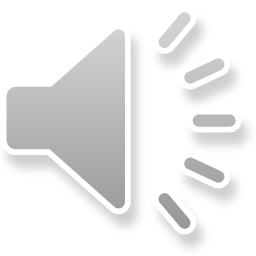 57
Rendons gloire à notre Dieu
Lui qui fit des merveilles
Il est présent au milieu de nous
Maintenant et à jamais
Oui le Seigneur nous aime
Il s'est livré pour nous
Unis en son amour, Nous exultons de joie
58
Rendons gloire à notre Dieu
Lui qui fit des merveilles
Il est présent au milieu de nous
Maintenant et à jamais
Dieu envoie son esprit
Source de toute grâce
Il vient guider nos pas, Et fait de nous des saints
59
Rendons gloire à notre Dieu
Lui qui fit des merveilles
Il est présent au milieu de nous
Maintenant et à jamais
60
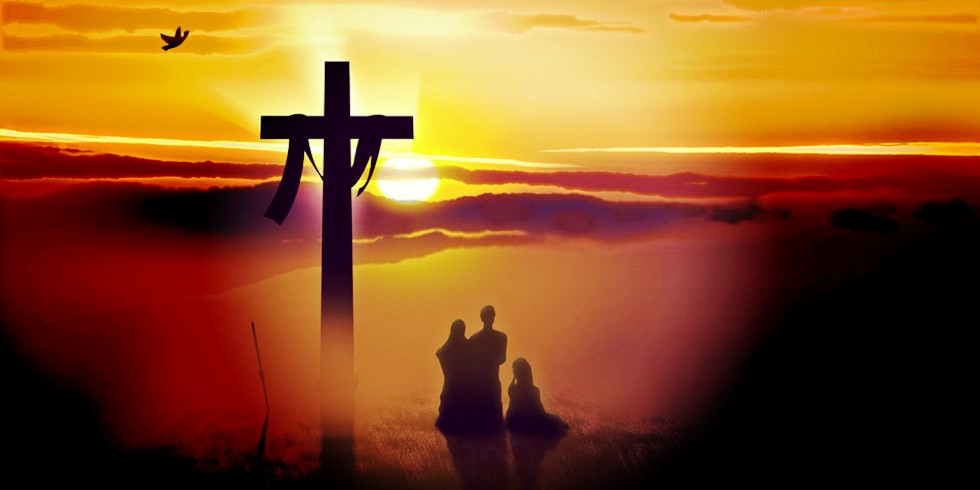 61